Subject: PhonicsYear Group: ReceptionWeek Commencing:18/1/21
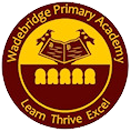 For subject information, games and activities to support this planning, please also look on the ‘Help your child with English’ document saved on the class page.
Date: 18/1/21
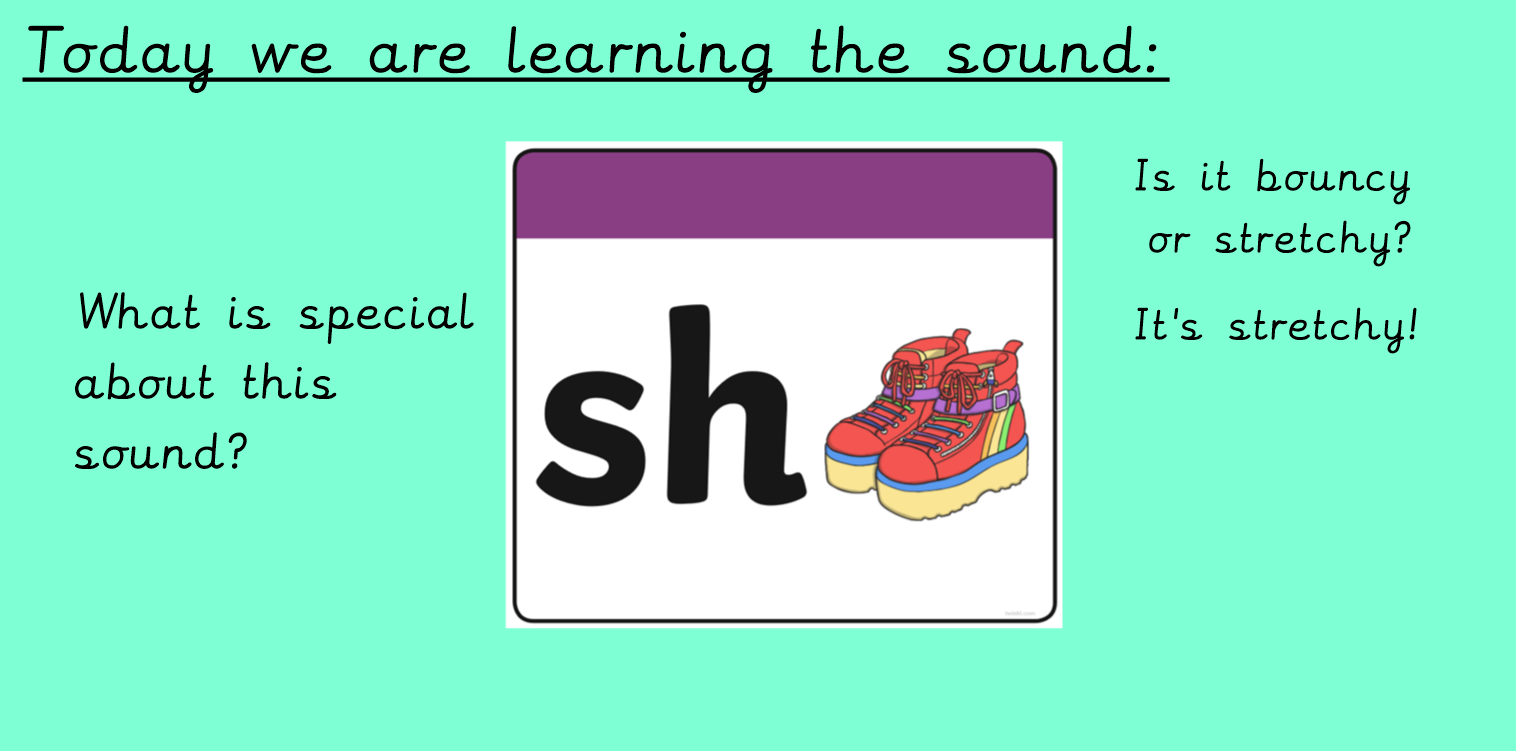 We can find this digraph at the beginning, middle and end of words. Can you think of any of your own words that have this digraph in?
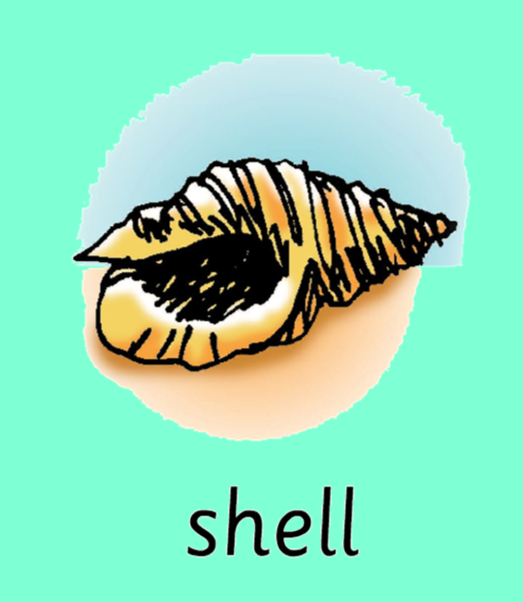 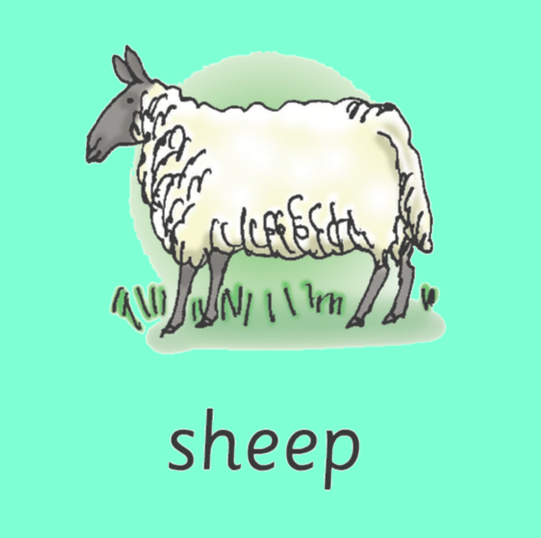 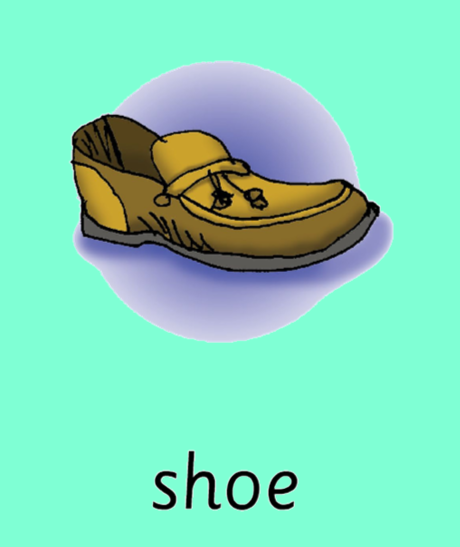 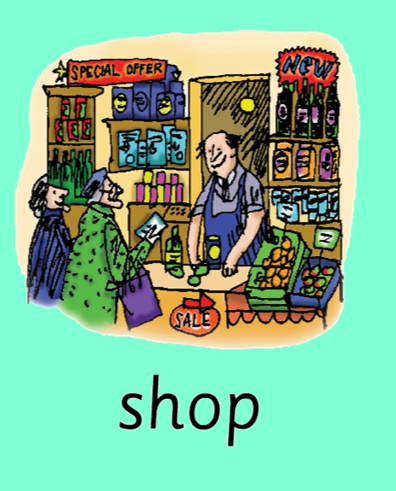 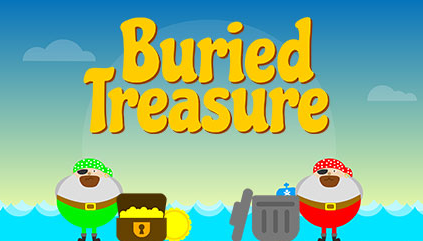 Is it a real or nonsense word?Read the words and decide!
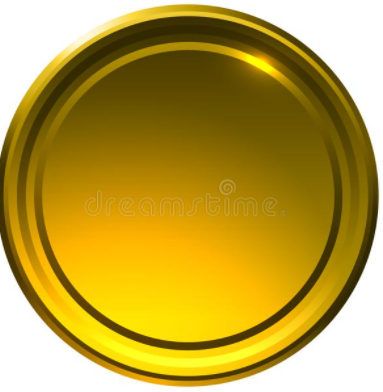 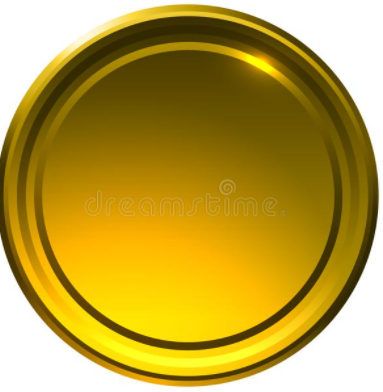 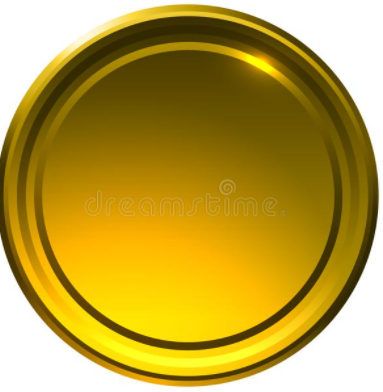 ship
shap
shuff
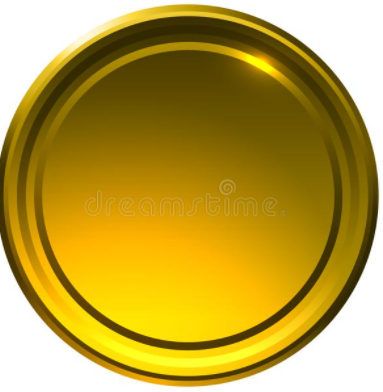 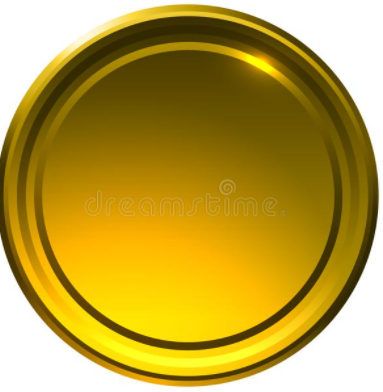 hush
shop
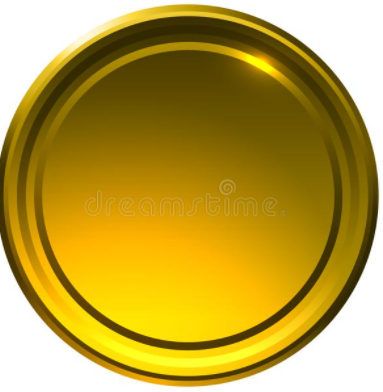 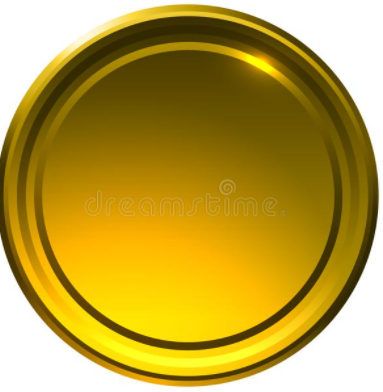 fish
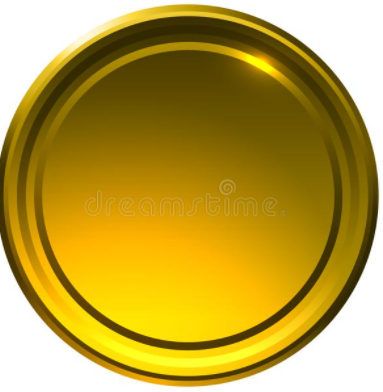 shell
posh
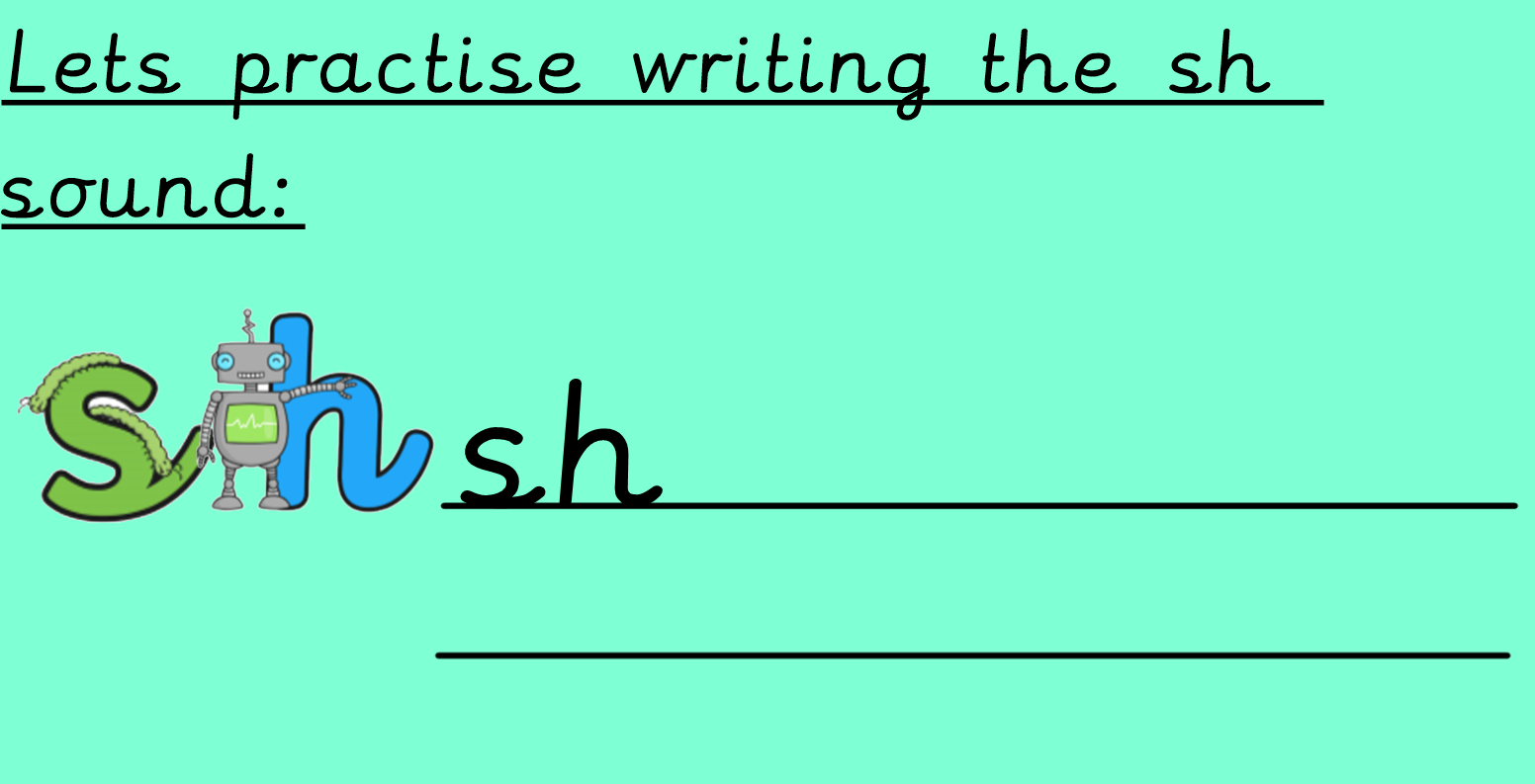 Sentence reading time! 
Ask an adult to write these sentences down and then use the decoding toolkit to read them.
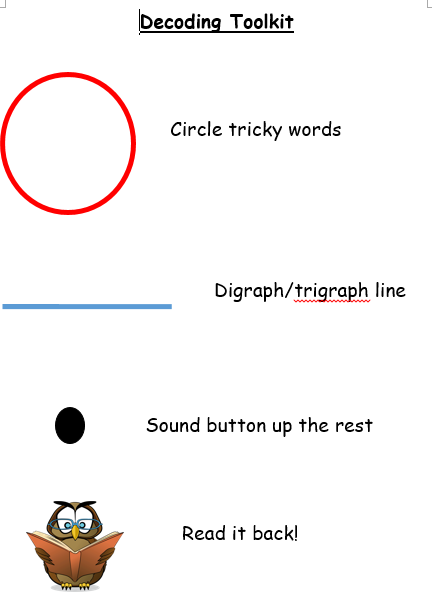 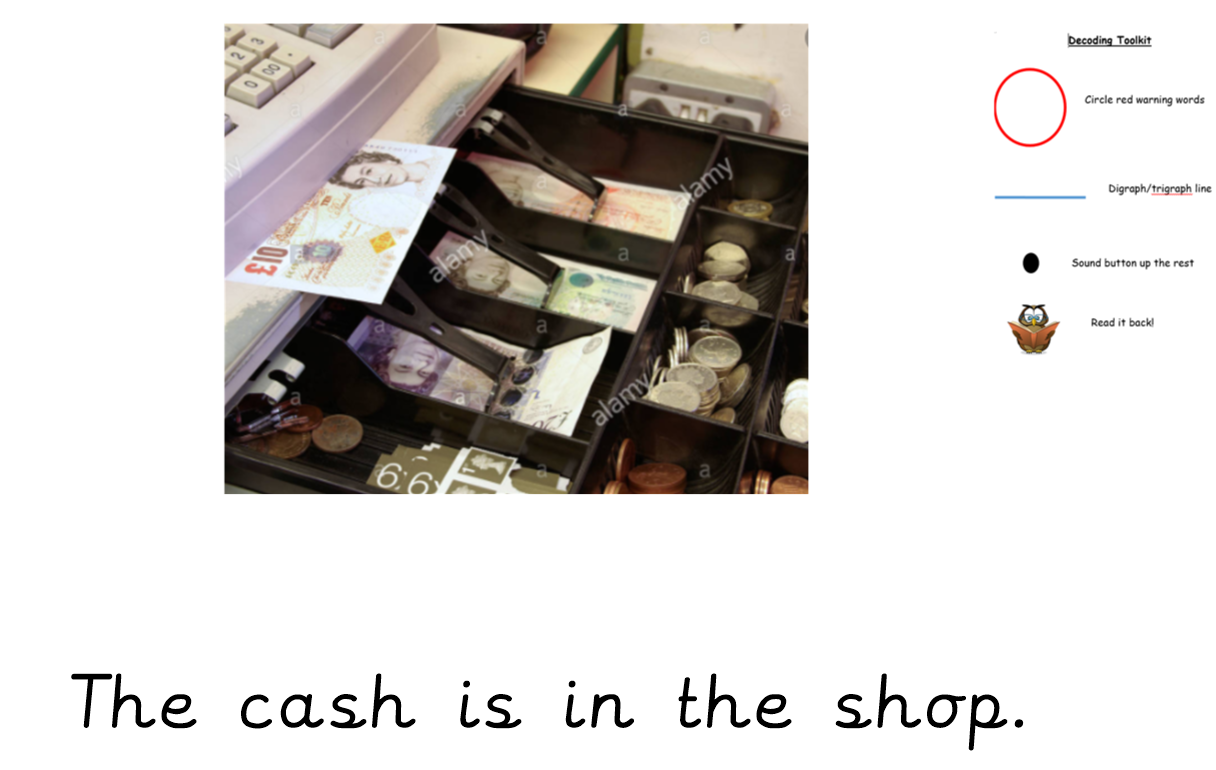 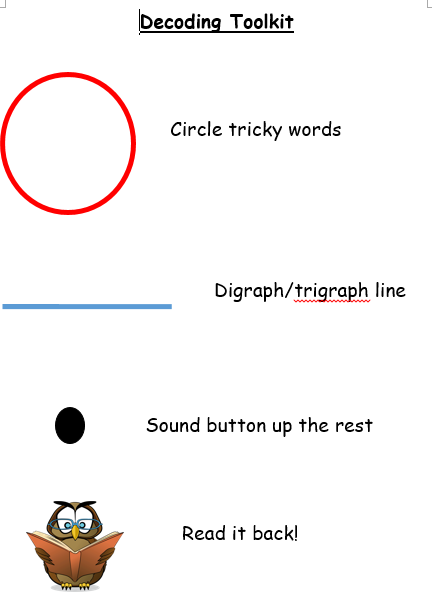 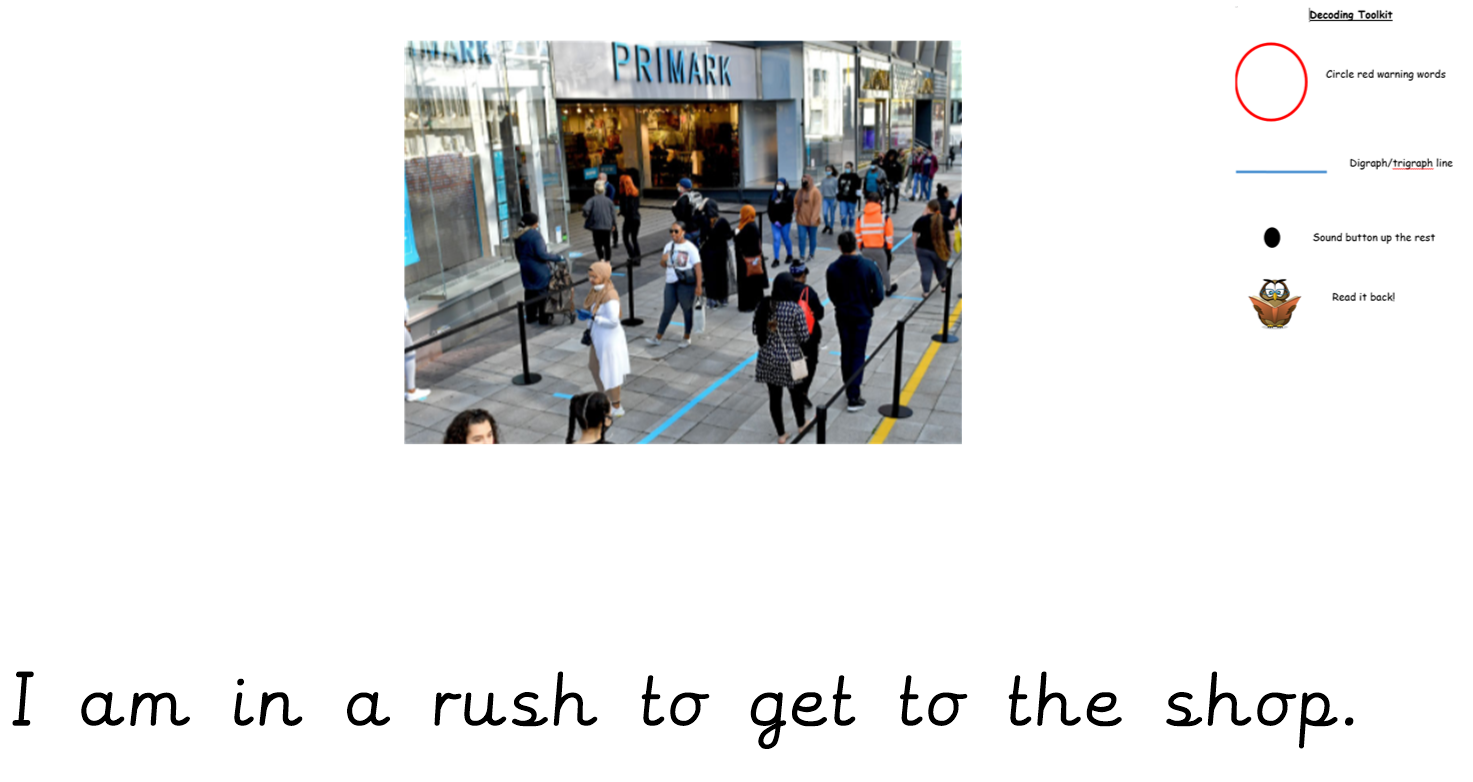 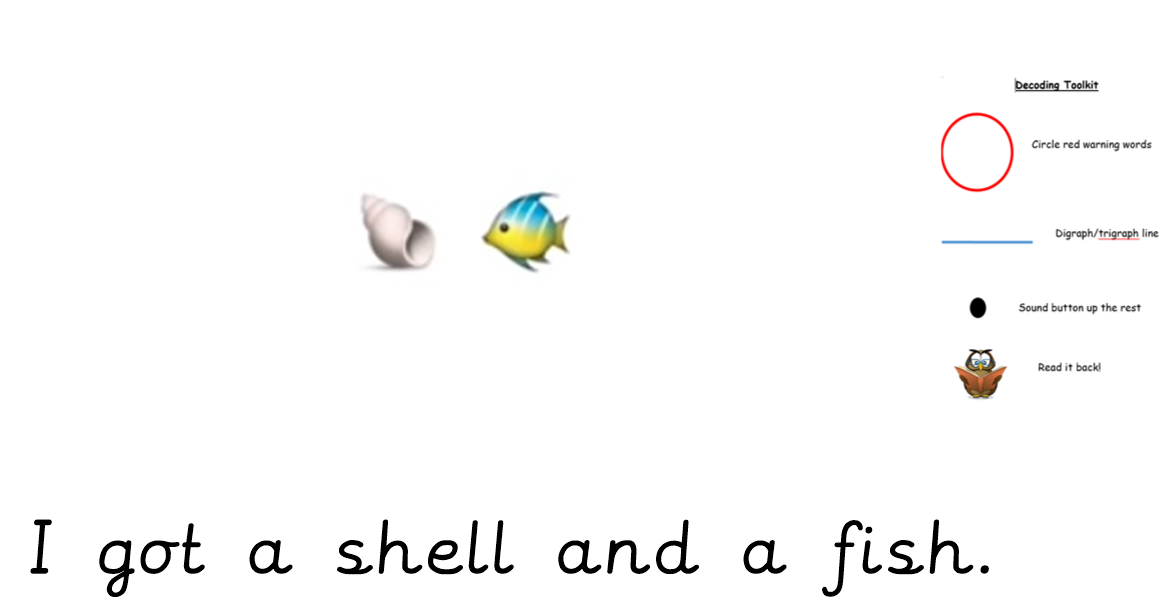 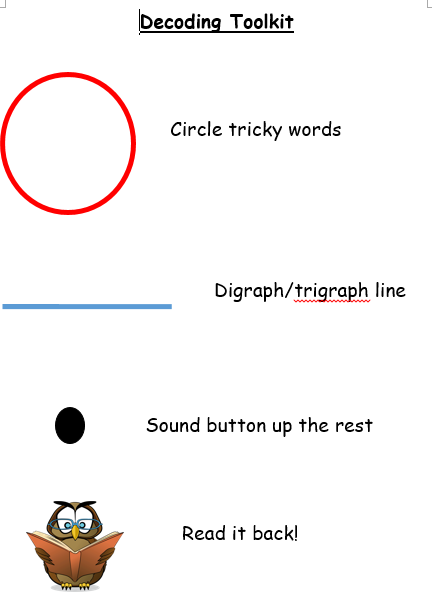 Subject: PhonicsYear Group: ReceptionWeek Commencing: 18/1/21
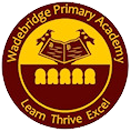 For subject information, games and activities to support this planning, please also look on the ‘Help your child with English’ document saved on the class page.
Date: 19/1/21
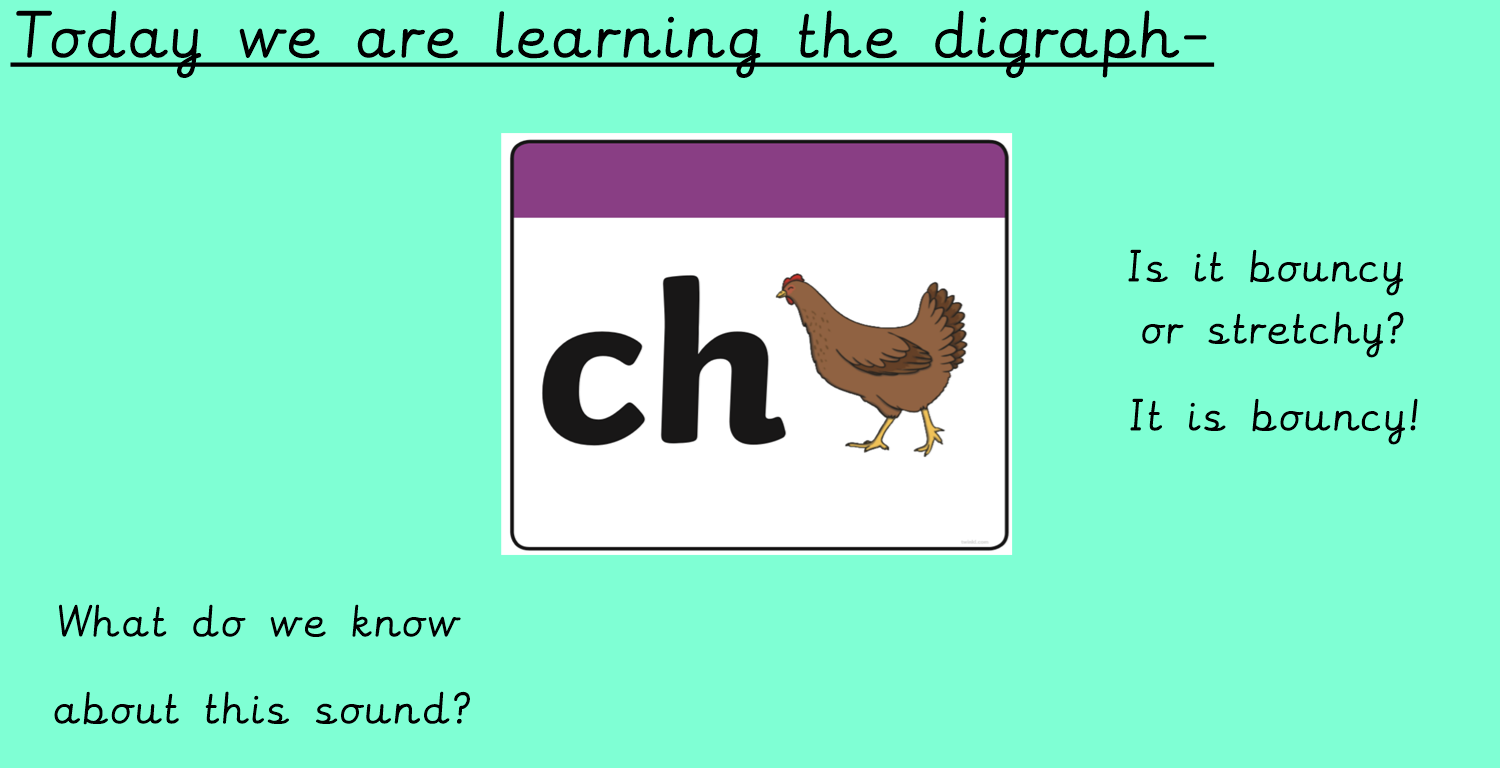 What words do we already know that have this sound at the beginning? Can you think of any of your own words?
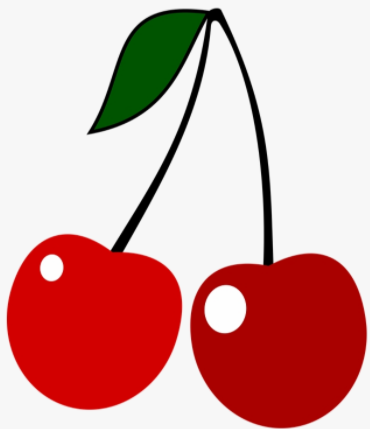 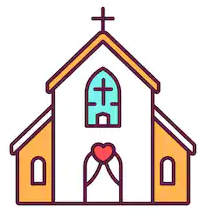 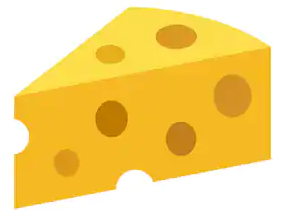 church
cheese
cherry
Let’s practice using the digraph ch…….
Can you blend the words……

chip     chat     chick    chin
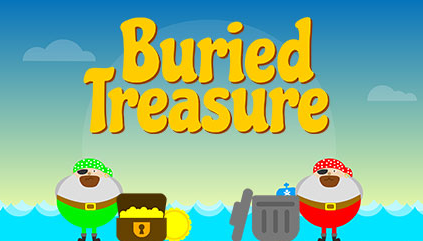 Is it a real or nonsense word?Read the words and decide!
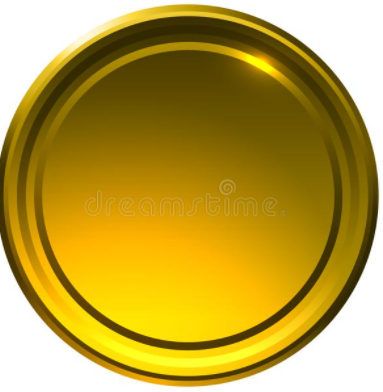 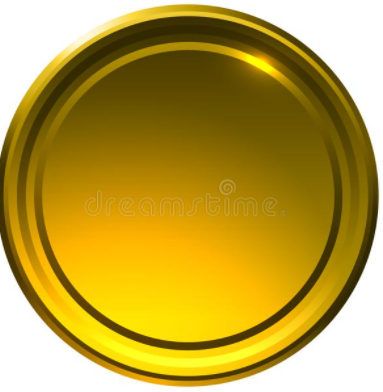 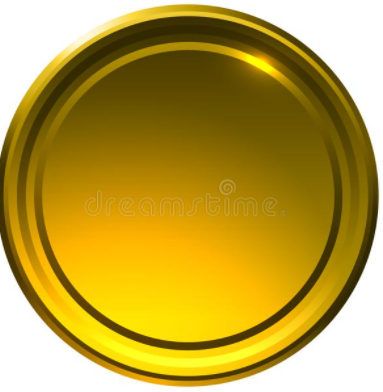 sach
chap
chip
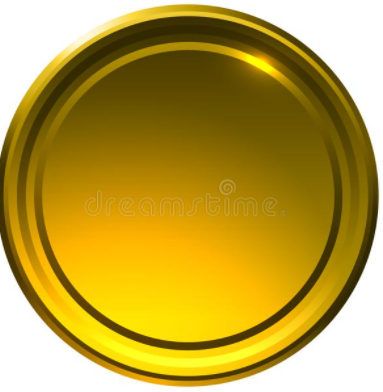 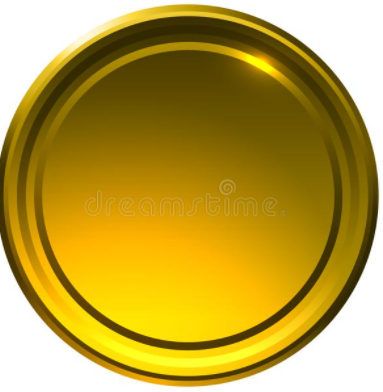 chat
chop
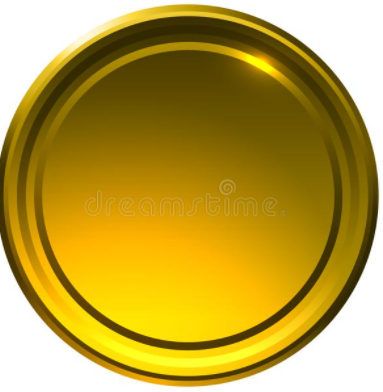 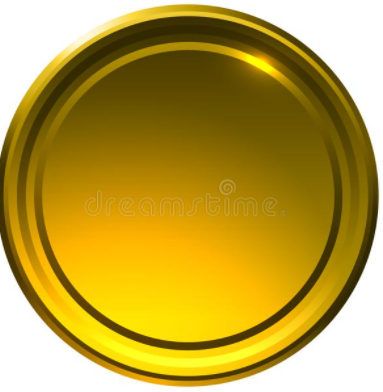 chum
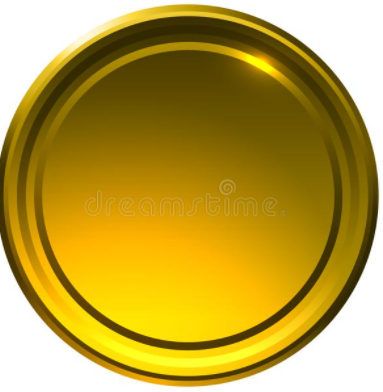 chin
bach
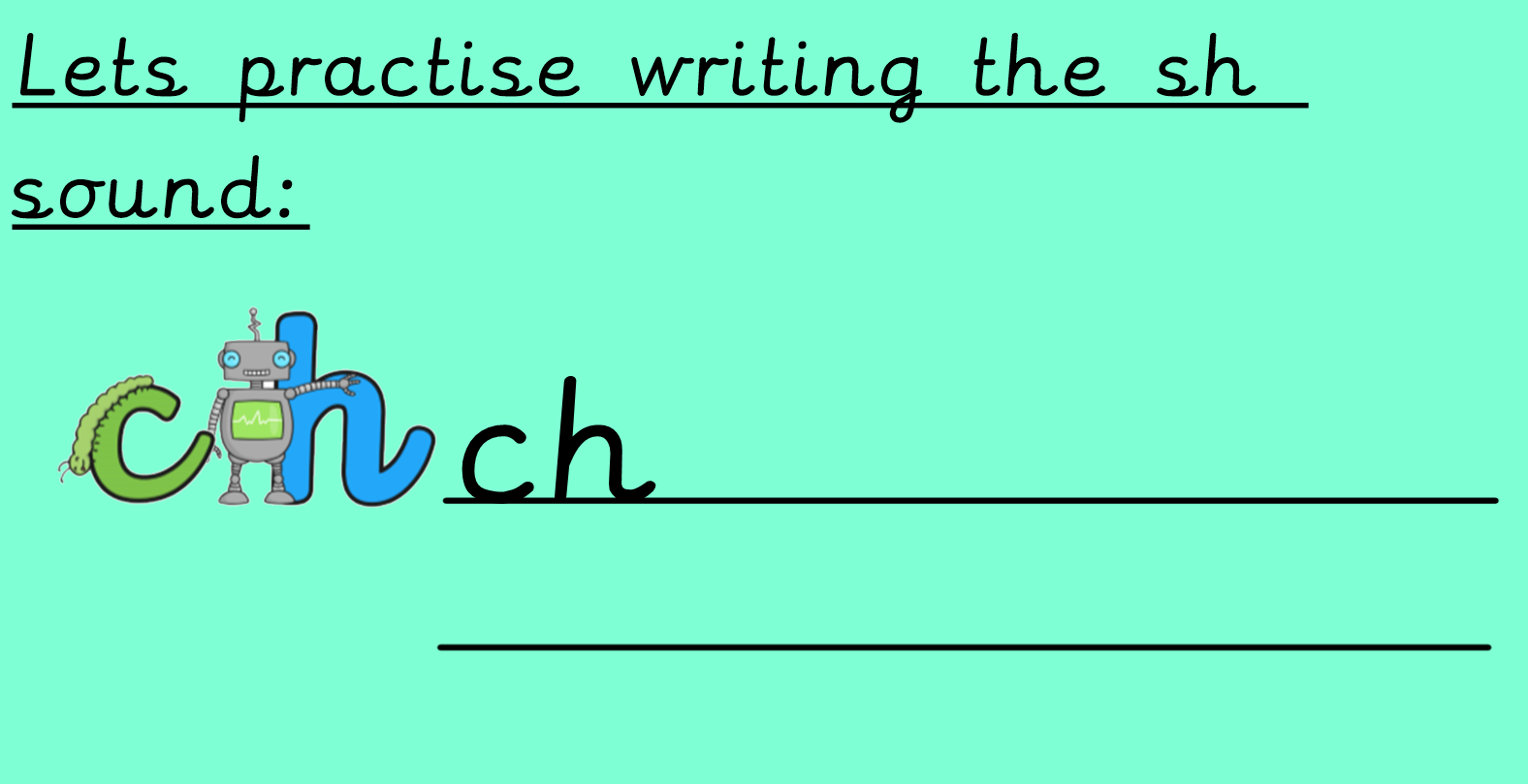 Sentence reading time! 
Ask an adult to write these sentences down and then use the decoding toolkit to read them.
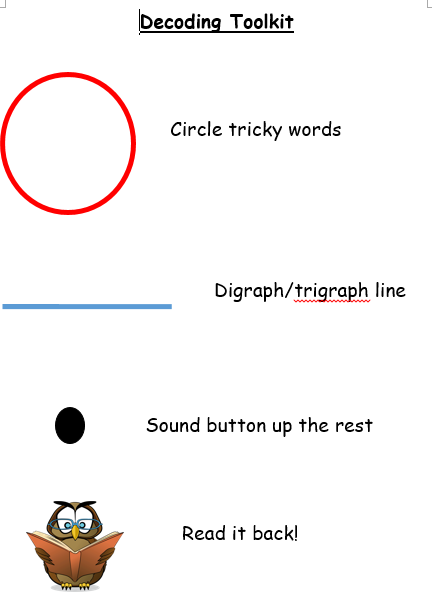 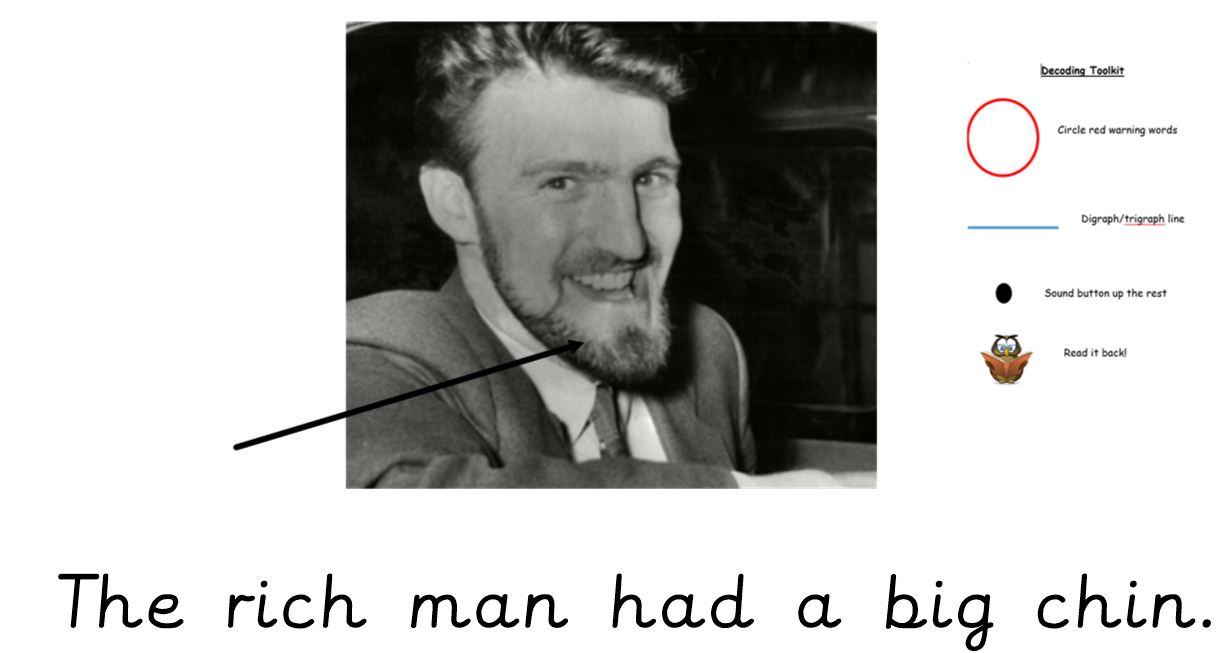 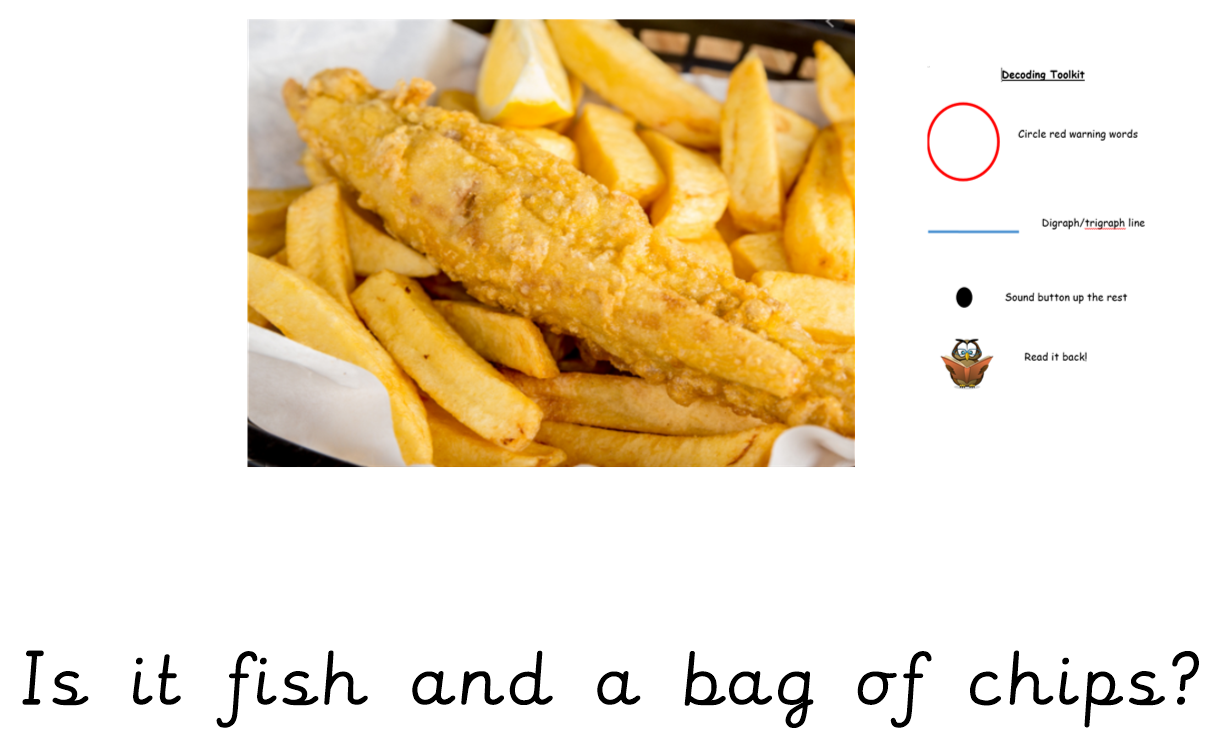 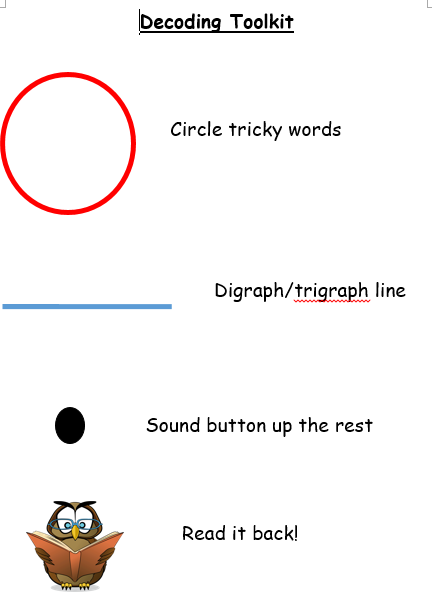 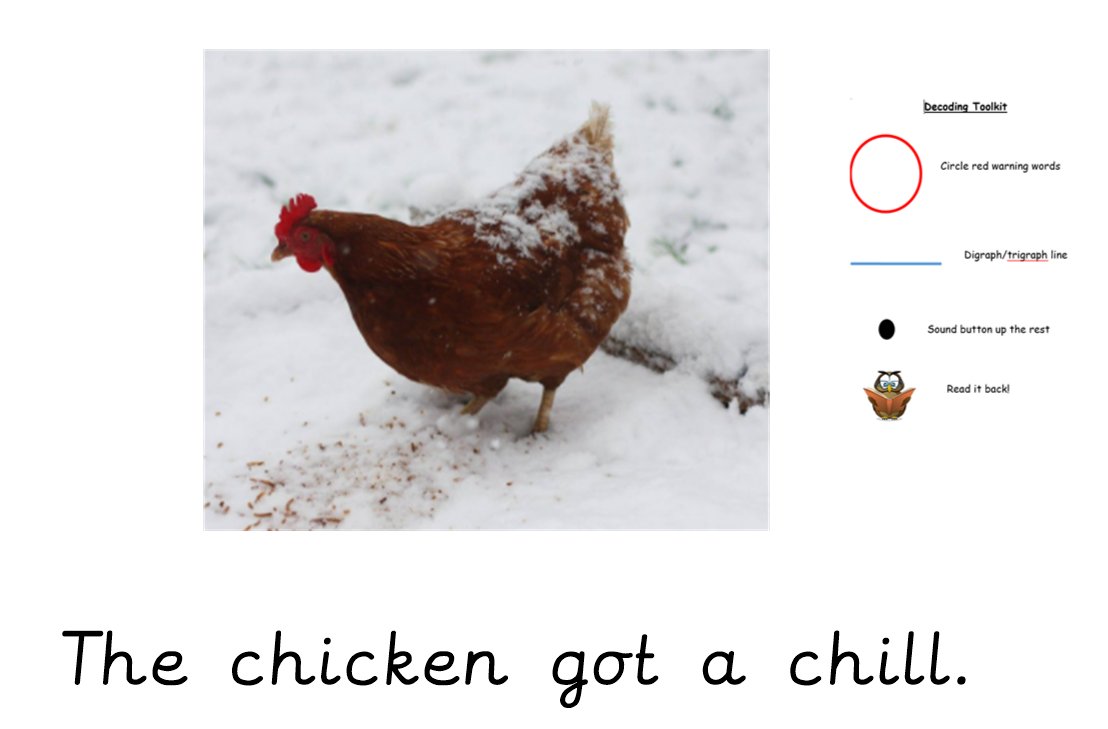 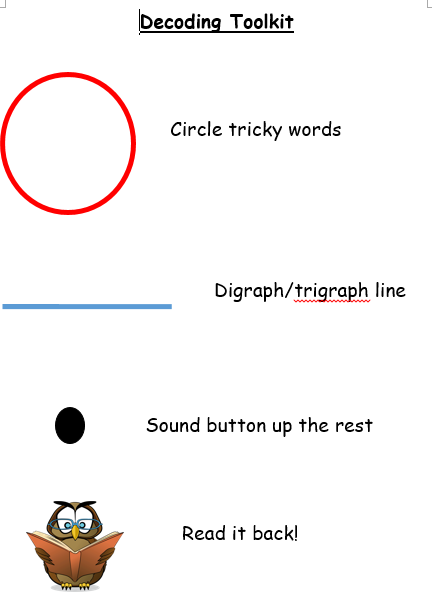 Subject: PhonicsYear Group: ReceptionWeek Commencing: 18/1/21
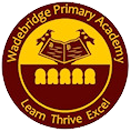 For subject information, games and activities to support this planning, please also look on the ‘Help your child with English’ document saved on the class page.
Date: 20/1/21
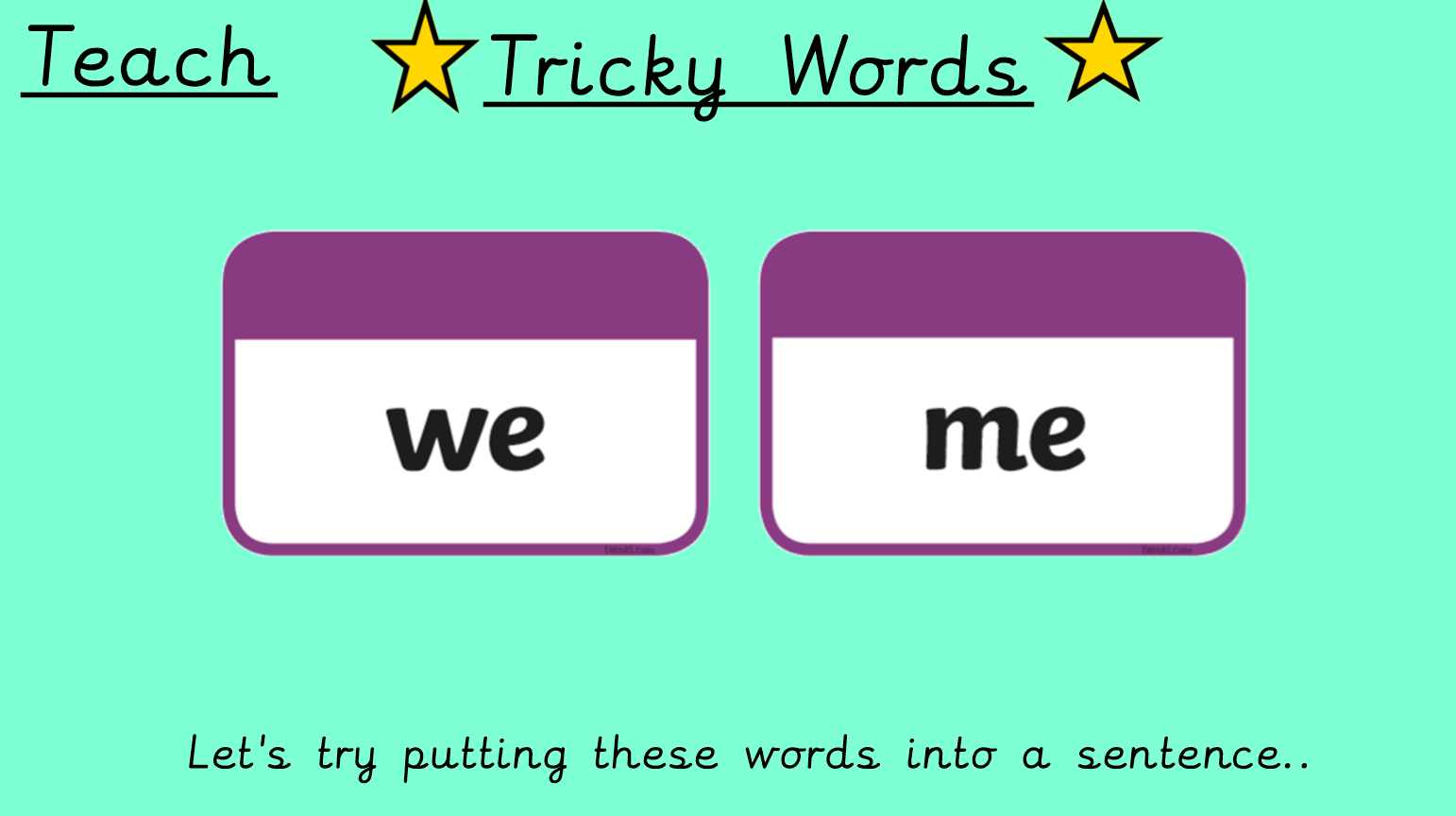 Let’s recap the tricky words we have learnt so far….
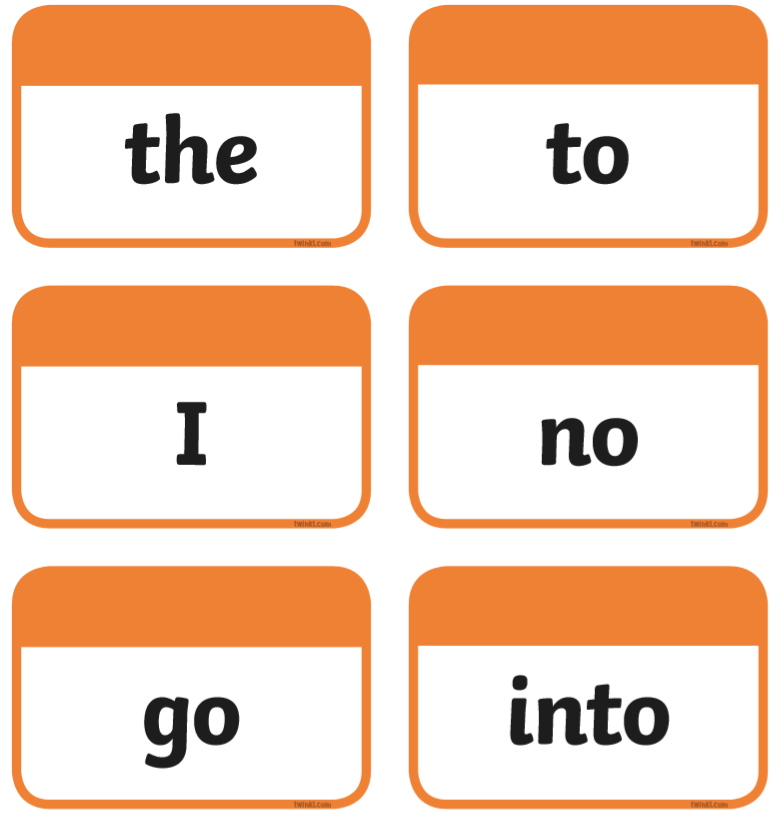 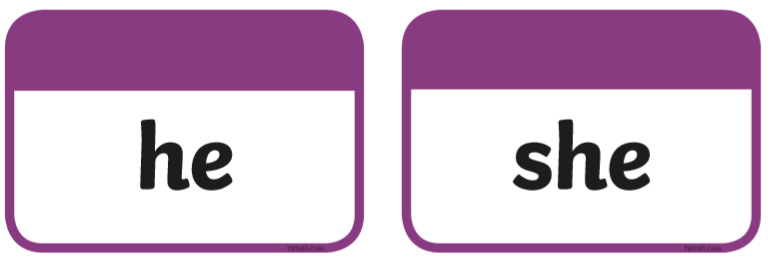 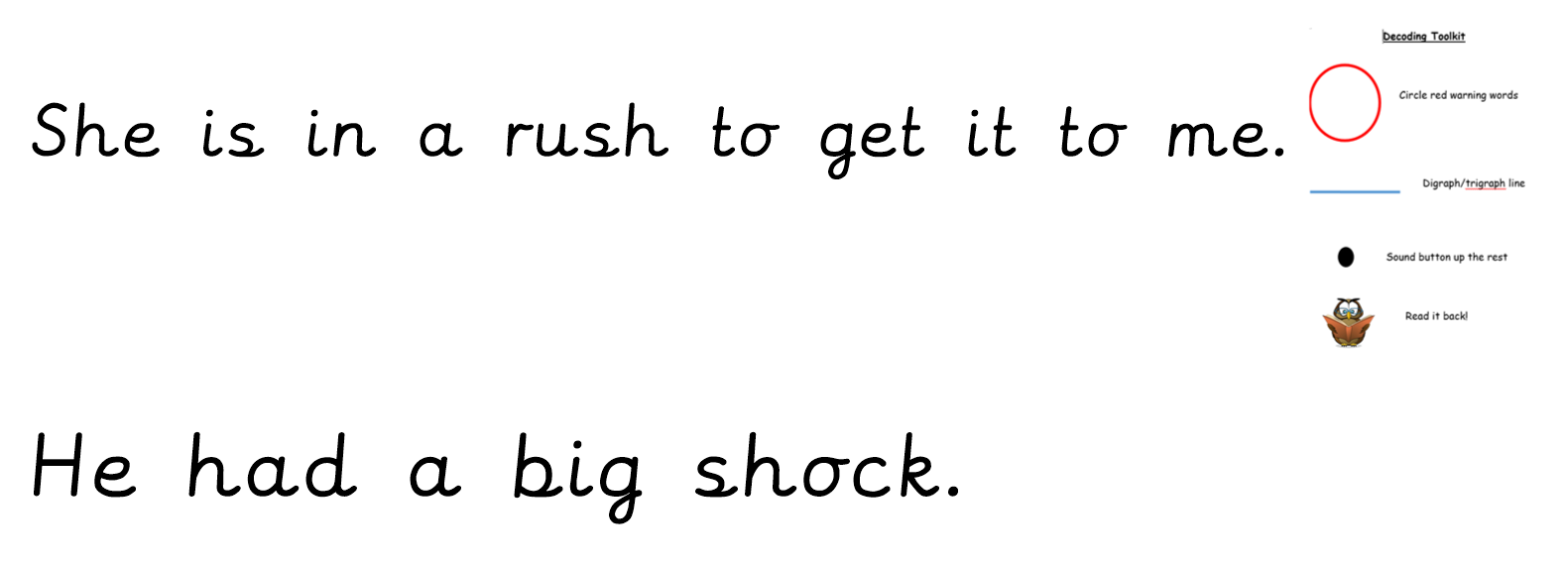 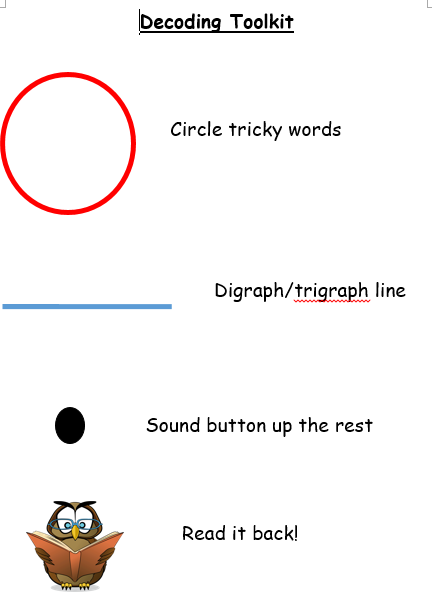 Subject: PhonicsYear Group: ReceptionWeek Commencing: 18/1/21
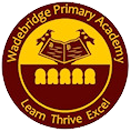 For subject information, games and activities to support this planning, please also look on the ‘Help your child with English’ document saved on the class page.
Date: 21/1/21
Today we are recapping the digraph sh.
Let’s recap all of the sounds we have learnt so far……
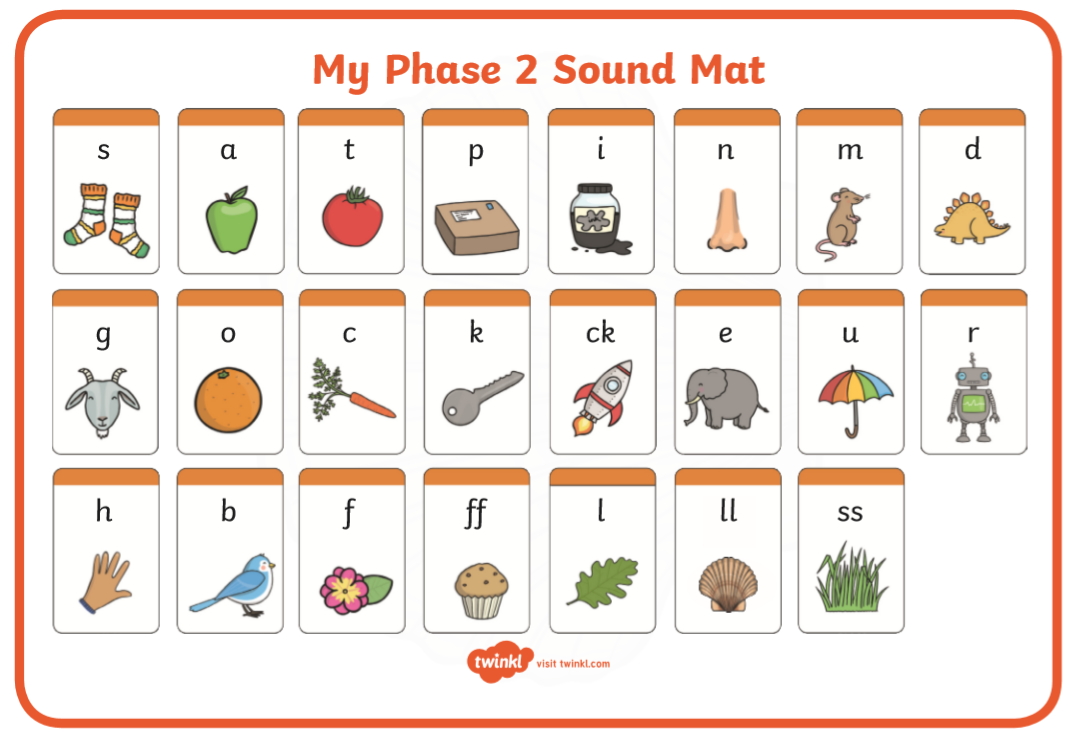 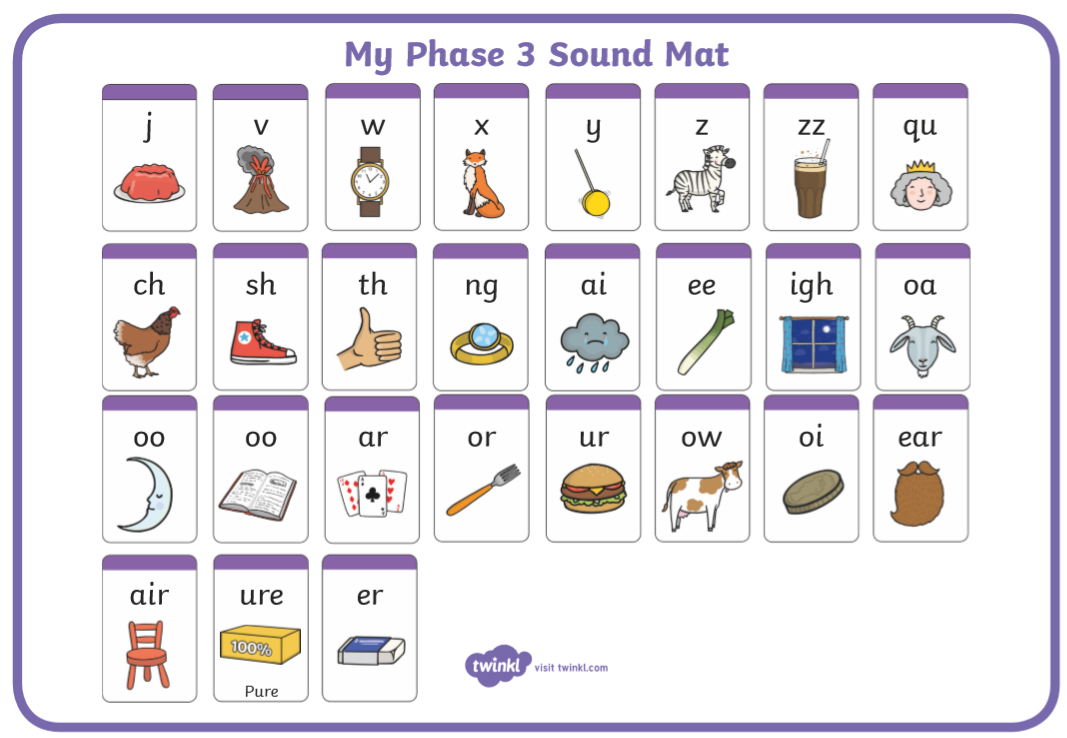 Let’s recap all the tricky words we have learnt so far…..
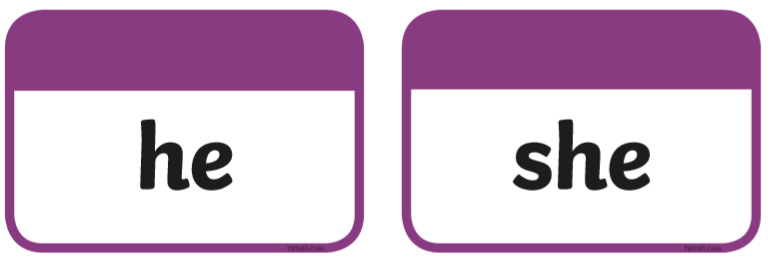 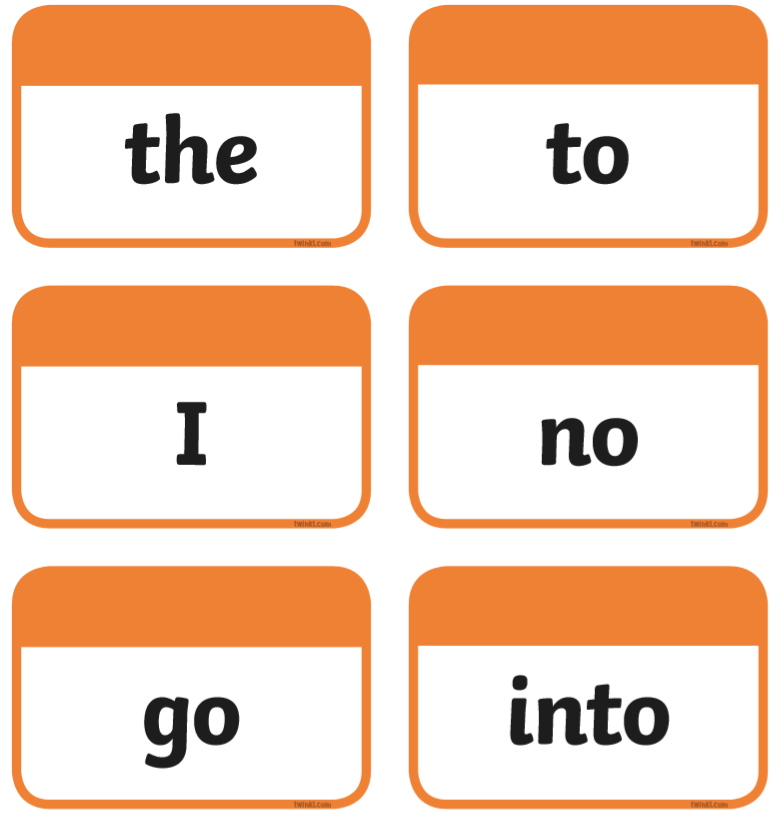 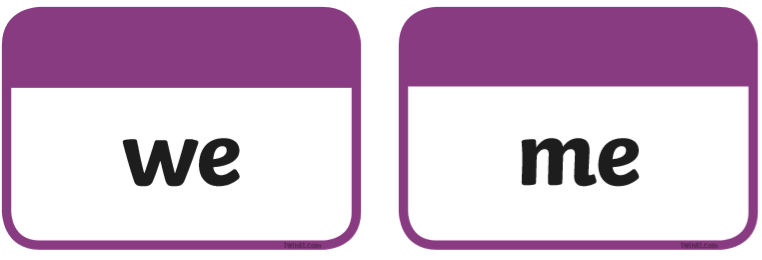 Let’s recap this digraph….
Can you spot the digraph in this words?
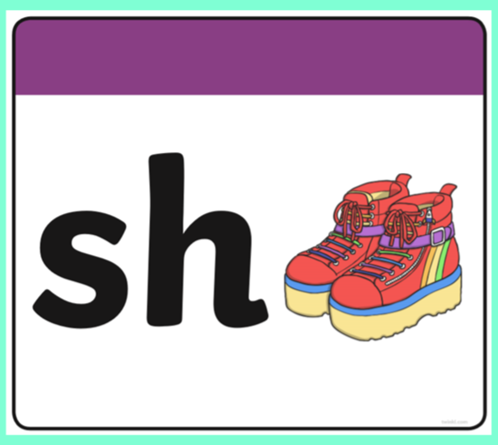 ship

shop

fish

posh
What sound does this make?
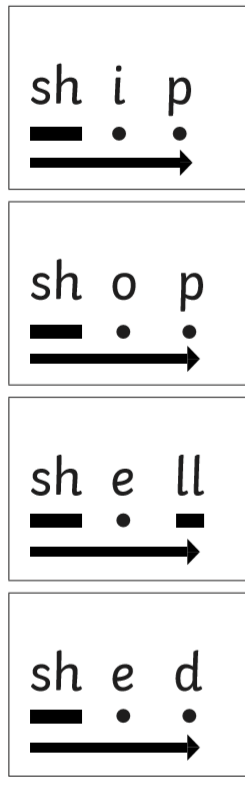 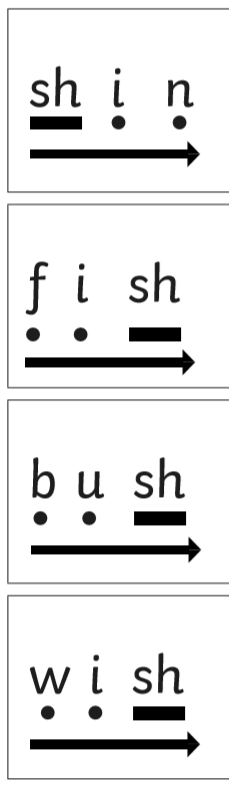 Can you 
decode 
these
words?
Access the ‘sh recap’ video on Tapestry
for your writing activity!
Subject: PhonicsYear Group: ReceptionWeek Commencing: 18/1/21
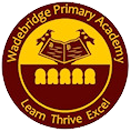 For subject information, games and activities to support this planning, please also look on the ‘Help your child with English’ document saved on the class page.
Date: 22/1/21
Today we are recapping the digraph ch.
Let’s recap all of the sounds we have learnt so far……
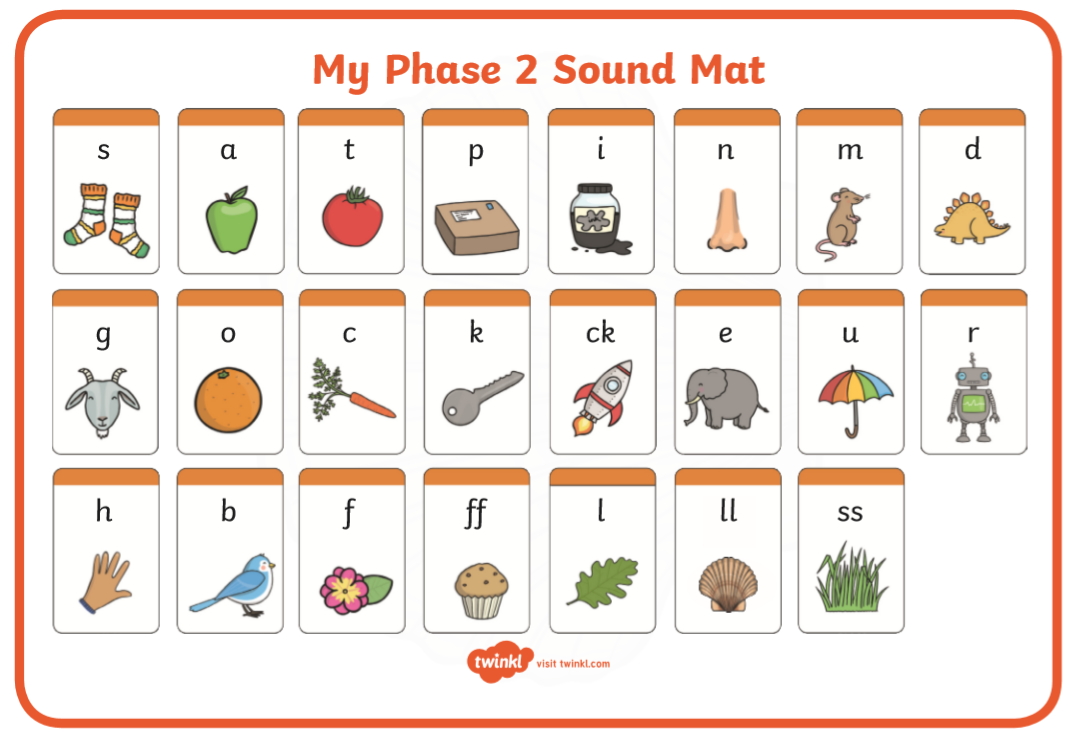 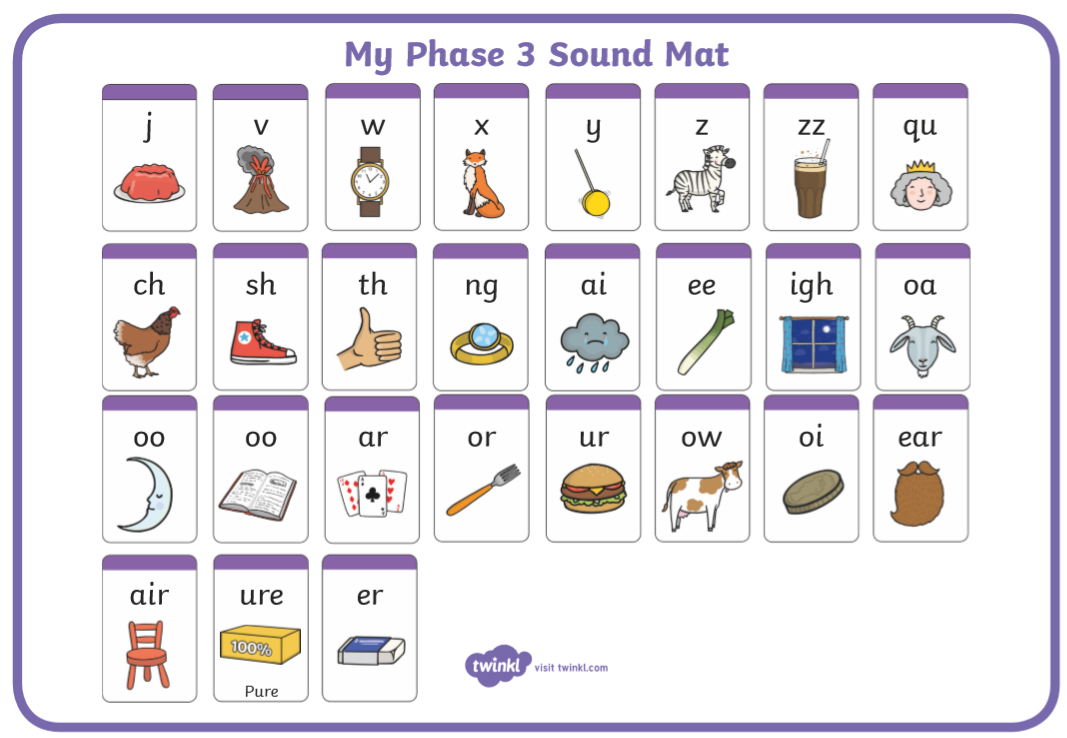 Let’s recap all the tricky words we have learnt so far…..
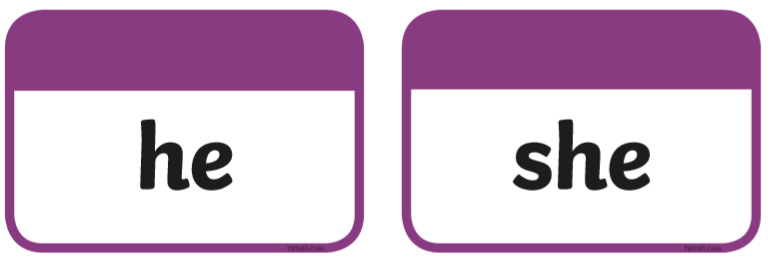 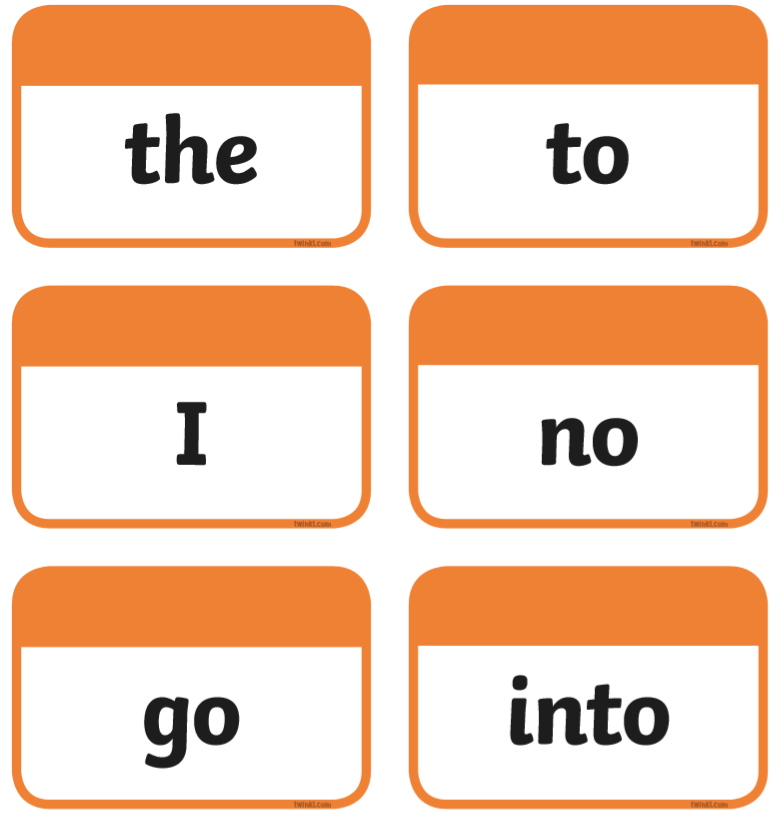 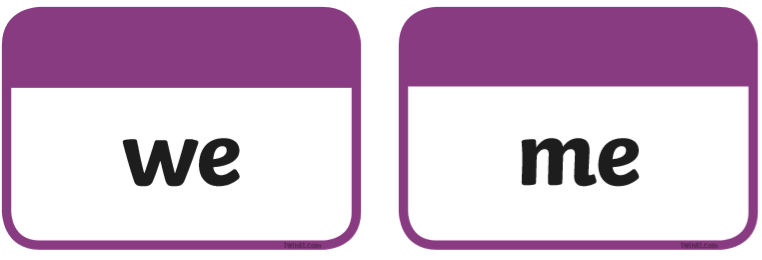 Let’s recap this digraph….
Can you spot the digraph in this words?
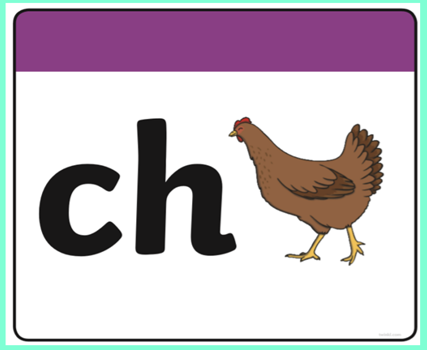 chip

chop

chest

much
What sound does this make?
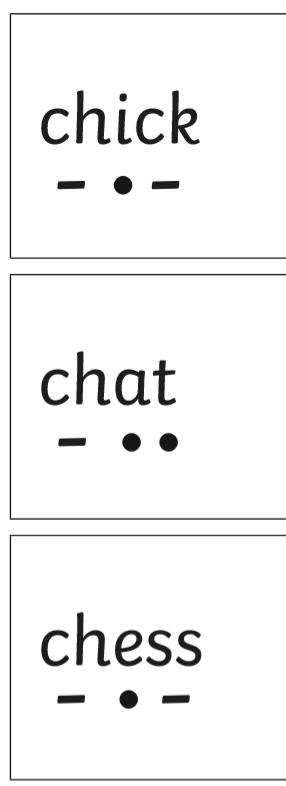 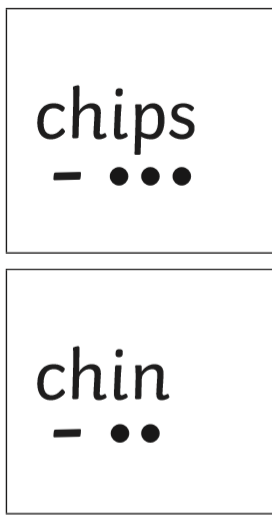 Can you 
decode 
these
words?
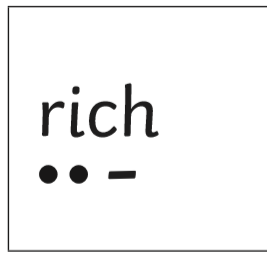 Access the ‘ch recap’ video on Tapestry
for your writing activity!